Welcome
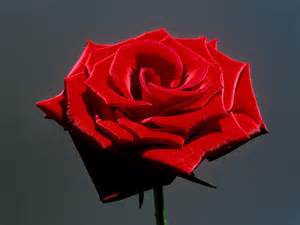 Teacher’s Identity
Engr.Md.Musharraf Hossain
Bangladesh Sweden Polytechnic Institute
Kaptai,Rangamati.
STUDENT’S IDENTITY
6TH SEMESTER 
CONSTRUCTION TECHNOLOGY
SUB : DESIGN OF STRUCTURE–1
SUBJECT CODE - 66463
TIME : 45 MINUTES
PREE LESSION
Bond Stress Developed in RCC Beam
Today’s Lesson
Flexure formula and Design of RCC Rectangular beam in WSD.
Learning Out Come
After the lesson student should be able to:- 
Tell what is Flexure formula .
Tell  what is the assumptions of flexure formula.
Tell  what is Resisting moment of concrete.
Tell  what is Resisting moment of steel.
Tell what is Bending moment.
Tell  what is moment.
Presentation of lesson
Assumptions of flexure formula:-
(1) †ewÛs Gi c~‡e© Ges c‡i ex‡gi cÖ¯’‡”Q` GKB _vK‡e |
(2) KswµU Ges i‡Wi g‡a¨ mwVK msjMœZv weivR Ki‡e |
(3) Kswµ‡Ui Uvbv cxob ÿgZv m¤ú~b©iƒ‡c AMÖvn¨ Kiv n‡e |
(4) iW Ges KswµU w¯’wZ¯’vcK mxgv jsNb Ki‡e bv |
Definition of Resisting moment :- ex‡gi e¨eüZ c`v‡_©i Avf¨šÍixb cxob Øviv m„ó cÖwZ‡ivax †gv‡g›U‡K †iwRwós †gv‡g›U e‡j | Pvc GjvKvi KswµU †h †gv‡g›U cÖwZ‡iva K‡i Zv‡K Kswµ‡Ui †iwRwós †gv‡g›U Ges Uvb GjvKvi óxj †h †gv‡g›U cÖwZ‡iva K‡i Zv‡K †iwRwós †gv‡g›U Id ÷xj e‡j |
Presentation of lesson
Definition of Bending moment :- evwn¨K †jv‡Wi d‡j ex‡gi †h †Kvb †mKk‡b ev‡gi A_ev Wv‡bi †gv‡g‡›Ui exRMvwbwZK †hvMdj‡K H †mKk‡bi †ewÛs †gv‡g›U e‡j |
Definition of  moment :- ej Ges j¤^ `~iæ‡Z¡i ¸bdj‡K †gv‡g›U e‡j |
The stress – strain diagram of loaded R.C.C beam.
Derive the flexure formula for R.C.C beams in the     W.S.D method.
We know  E = f/Δ  , f = Unit  stress , Δ = Unit  Strain
 Es = fs/ Δs   &  Ec = fc / Δc 
Or , Δs  = fs/Es    &     Δc = fc/Ec .
Since  deformations  are directly   proportional to  their  distances  from  N.A.
Δc   kd  &  Δs  ( d – kd )
Δc/ Δs  = fc/Ec  x   Es/fs  or   Es/Ec  x fc/fs = kd / (d –kd ) or , n  x fc/fs =  k / ( 1 – k ) 
 or , nfc  - nfck  = fsk   or, nfc = k ( nfc + fs )
or , k  =  nfc / ( nfc + fs )
 or , k  = n / ( n  + fs / fc ).  ……   (1)
Resisting moment of concrete = Mc
Resultant compressive stress ,                              C =Av.stress x Area  .
C = fc/2 x b x kd  and lever arm = jd
Mc = C x jd = fc/2 x b x kd  x jd
 Mc = ½ fcjkbd²  ……. ( 2 ) 
Resisting moment of steel  = Ms
Ms = As x fs x jd
Ms = Asfsjd   …………. ( 3 ).
 Effective depth of beam = d .
For eqillibrium condition  M = Mc
 M = ½ fcjkbd²   ( let  R = ½ fcjk )
 M = Rbd²  , d =√ M/Rb ……………. ( 4 )
 Area of steel  = As
Ms = M = Asfsjd
 As = M / fsjd    …………… ( 5 )
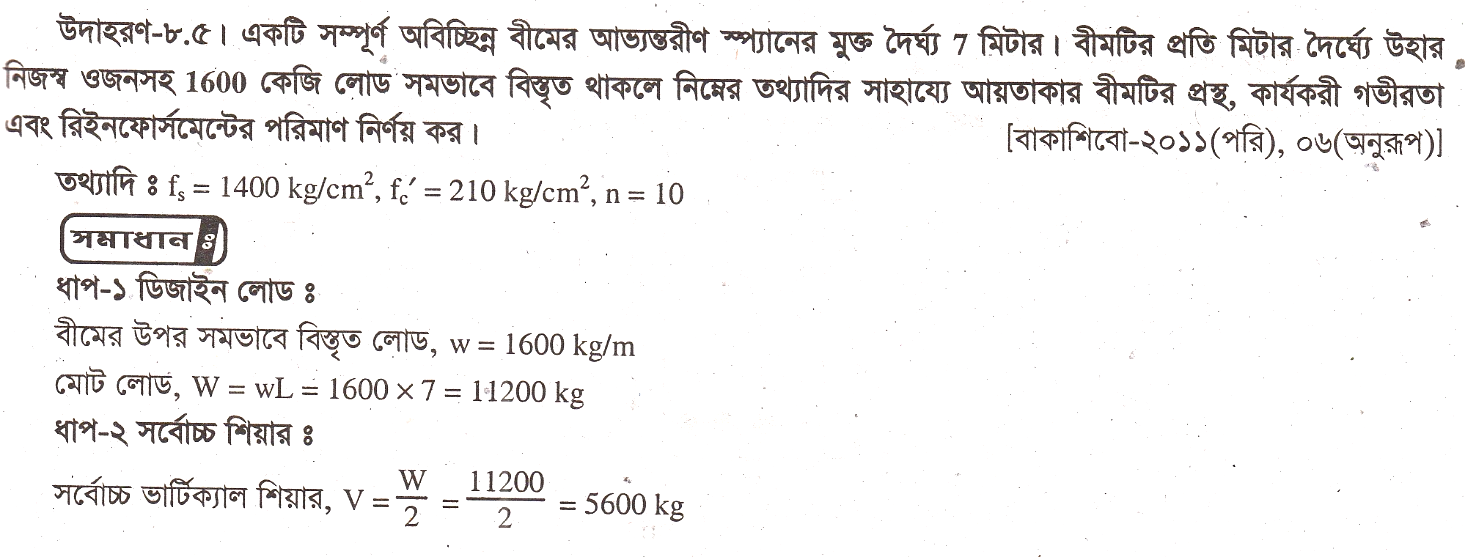 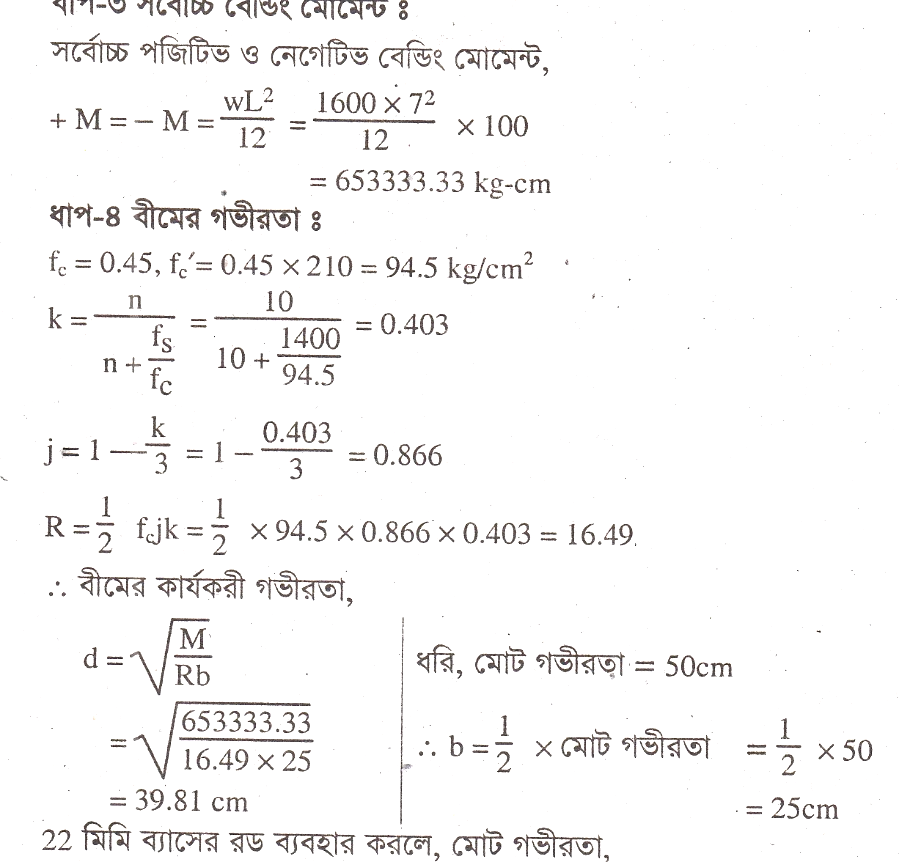 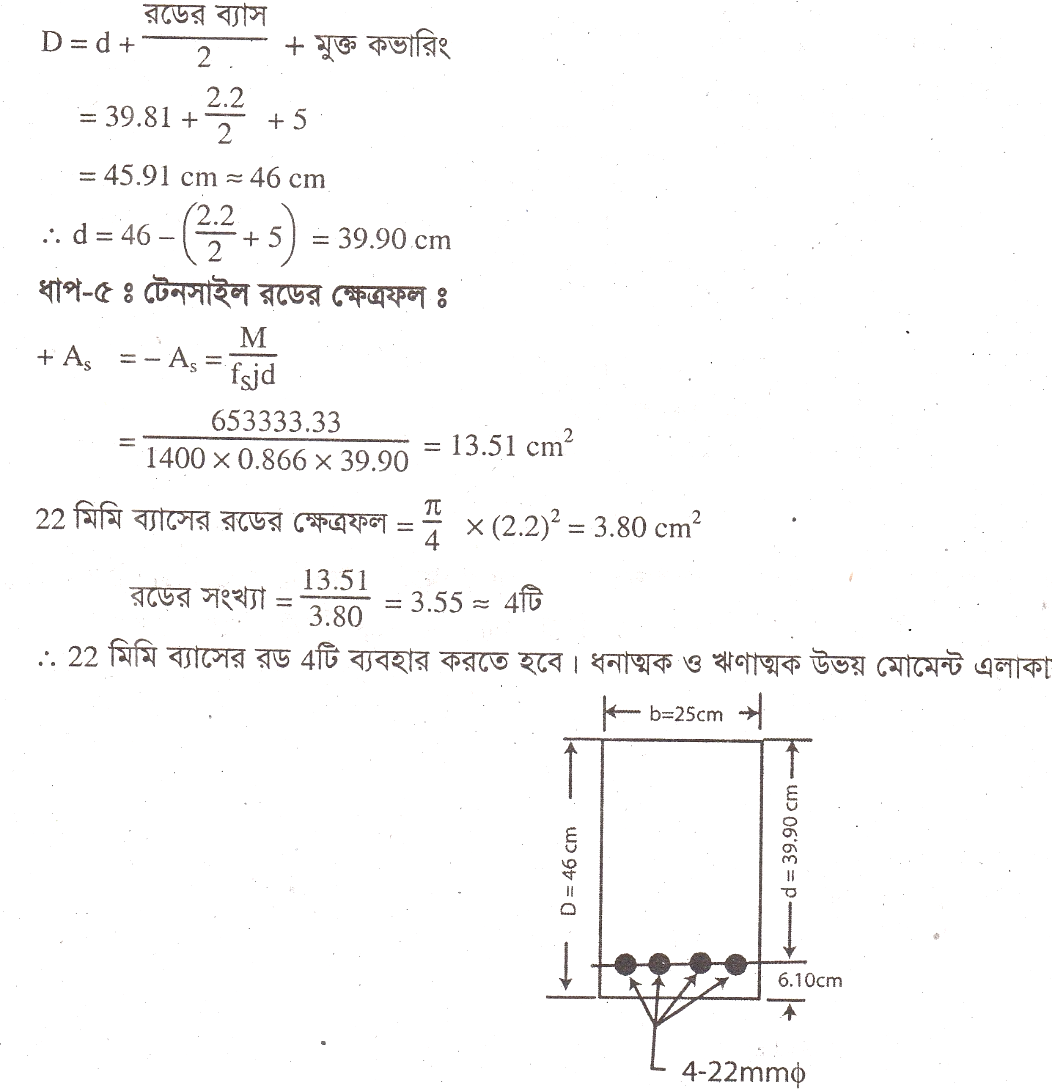 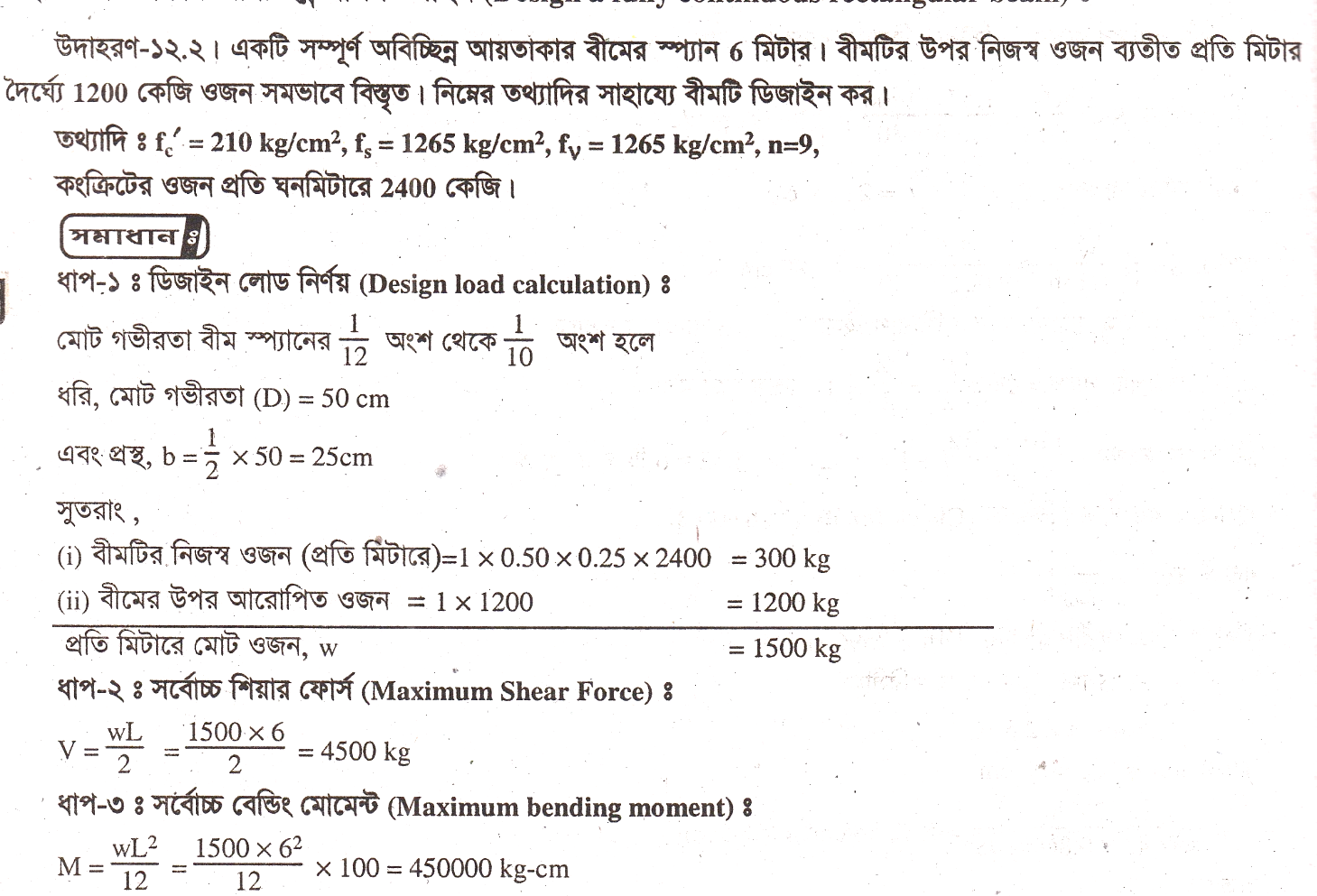 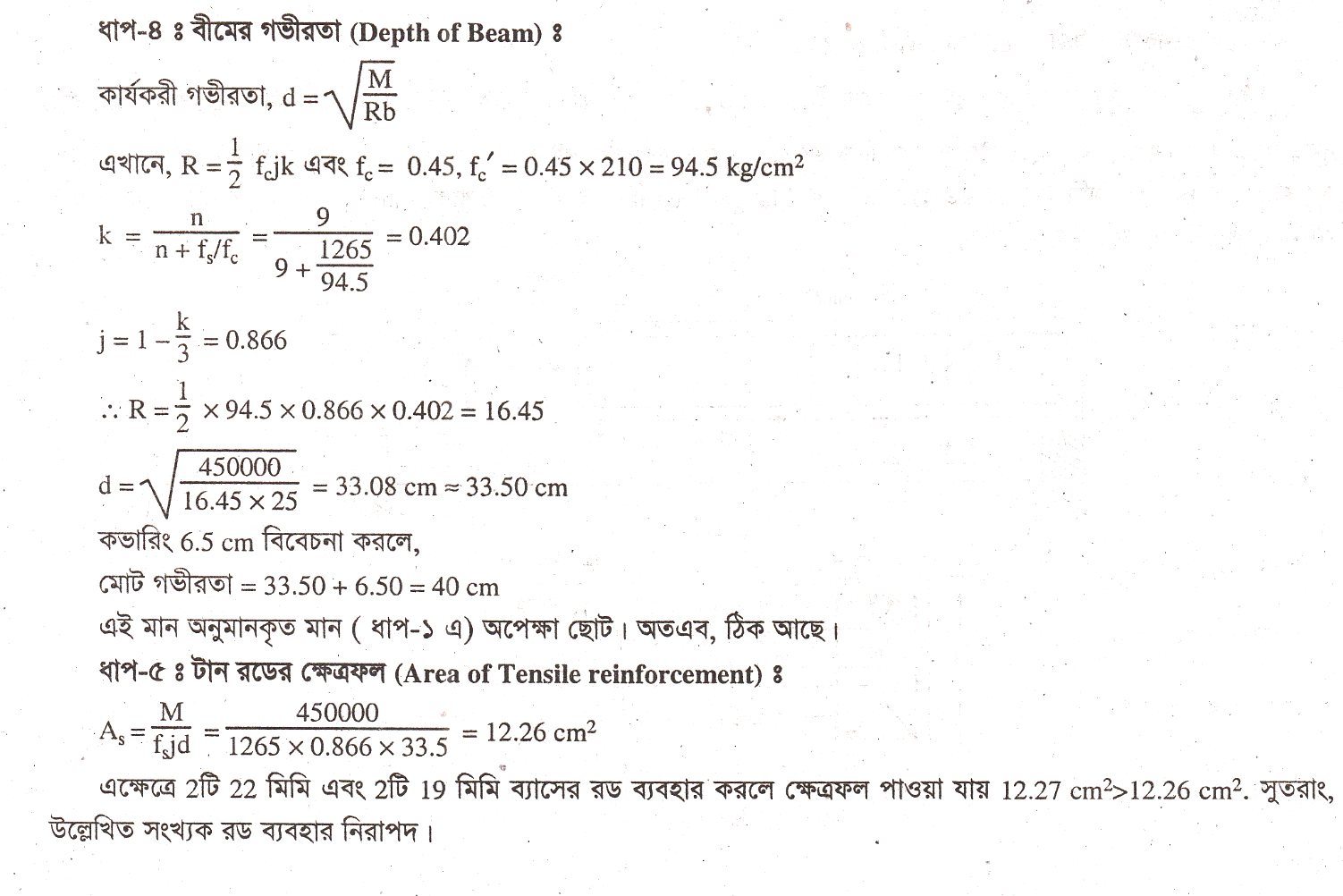 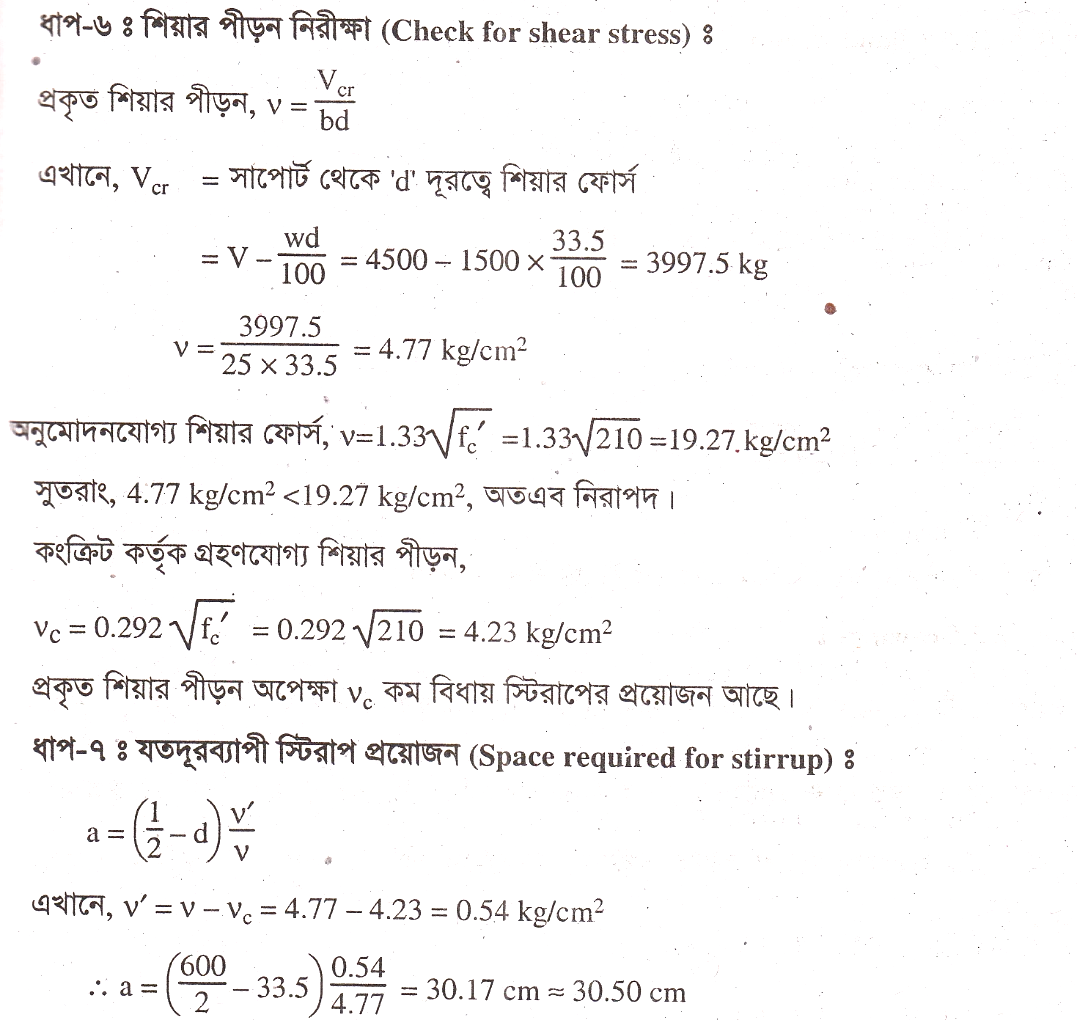 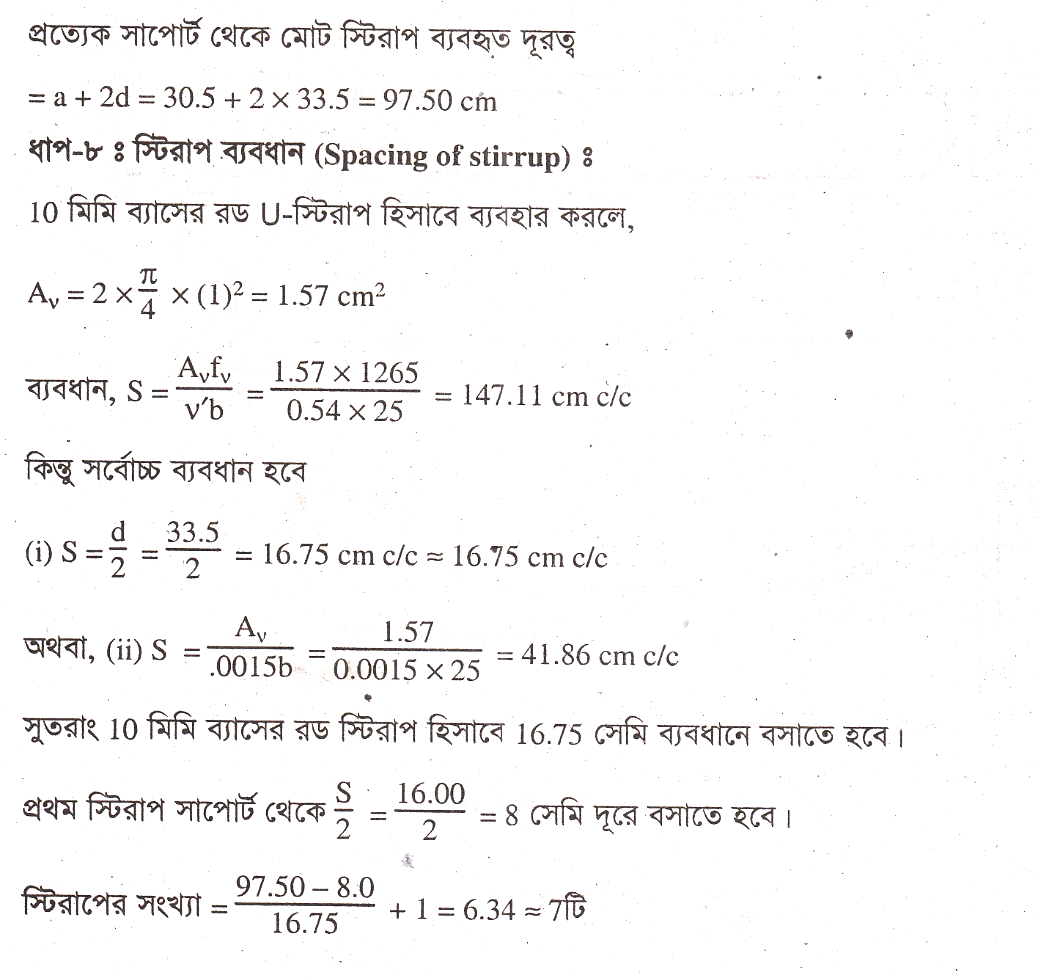 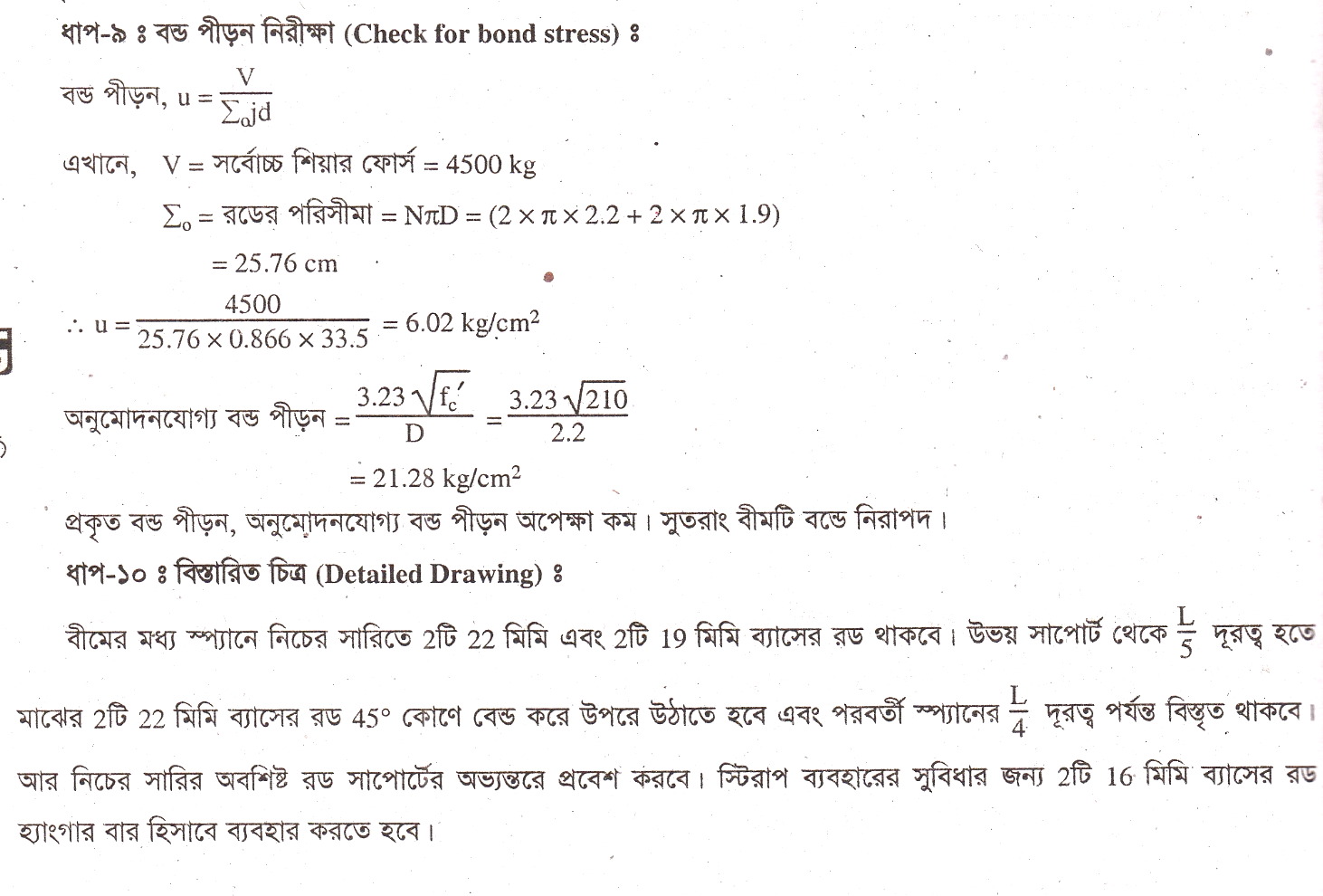 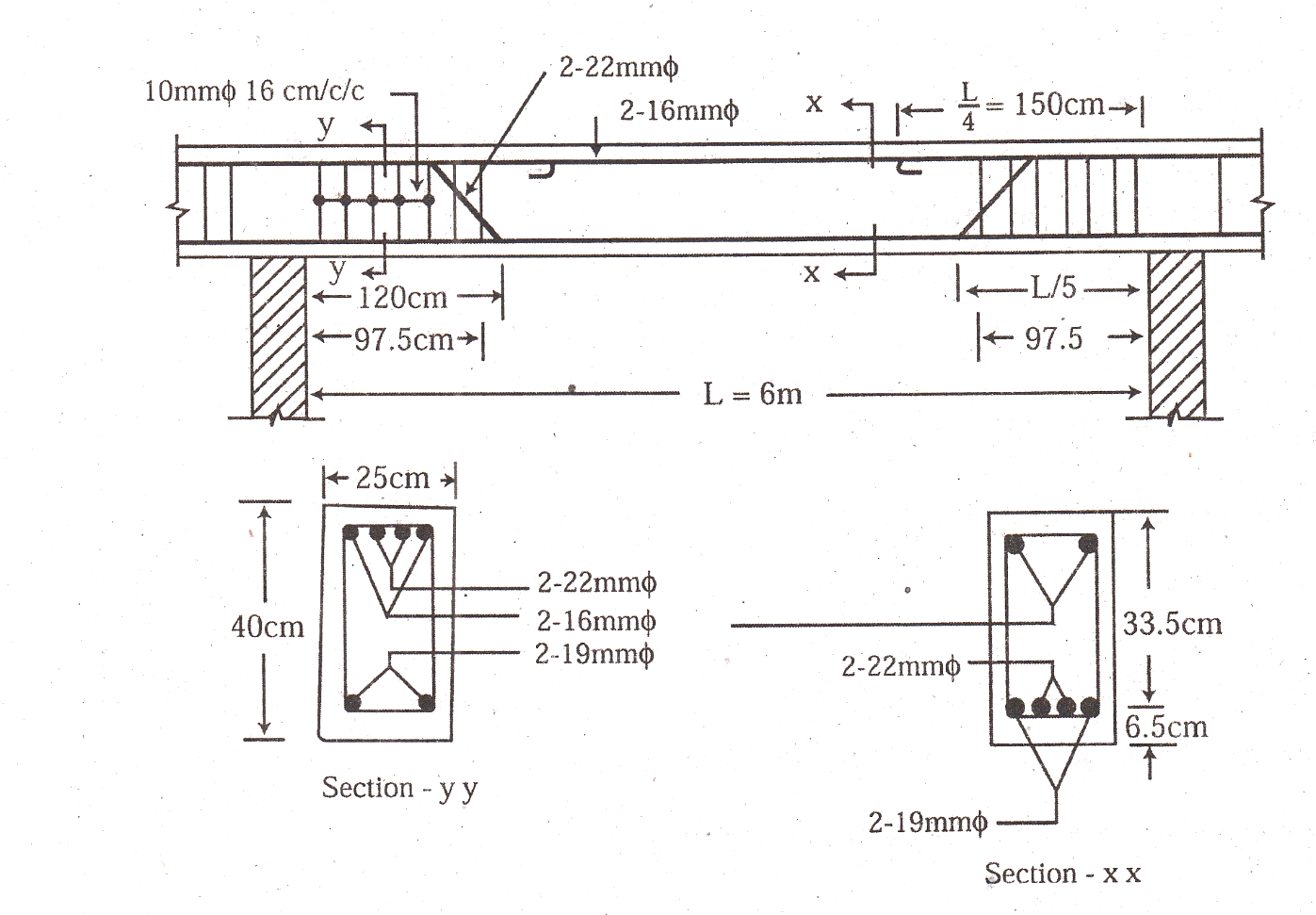 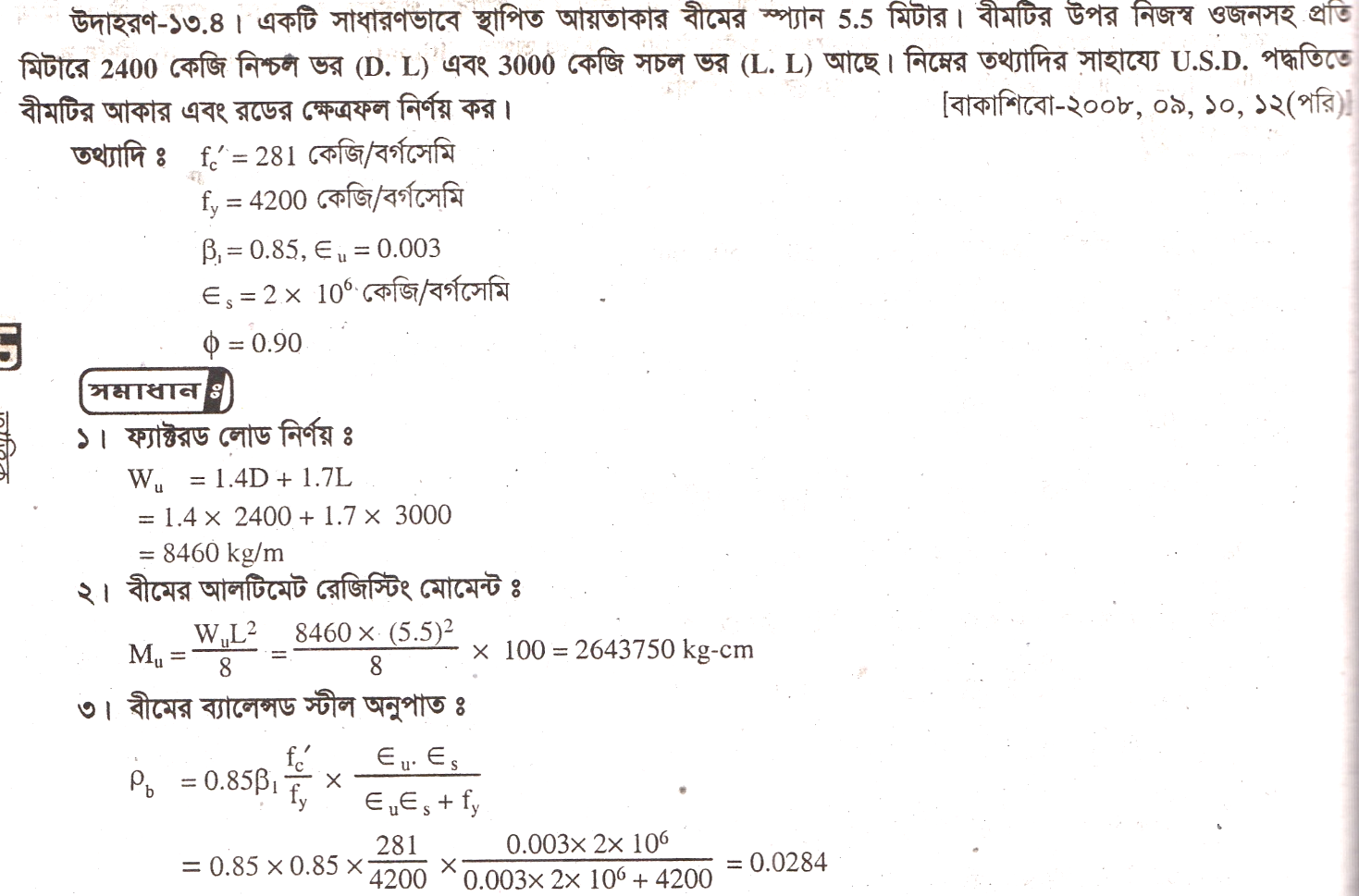 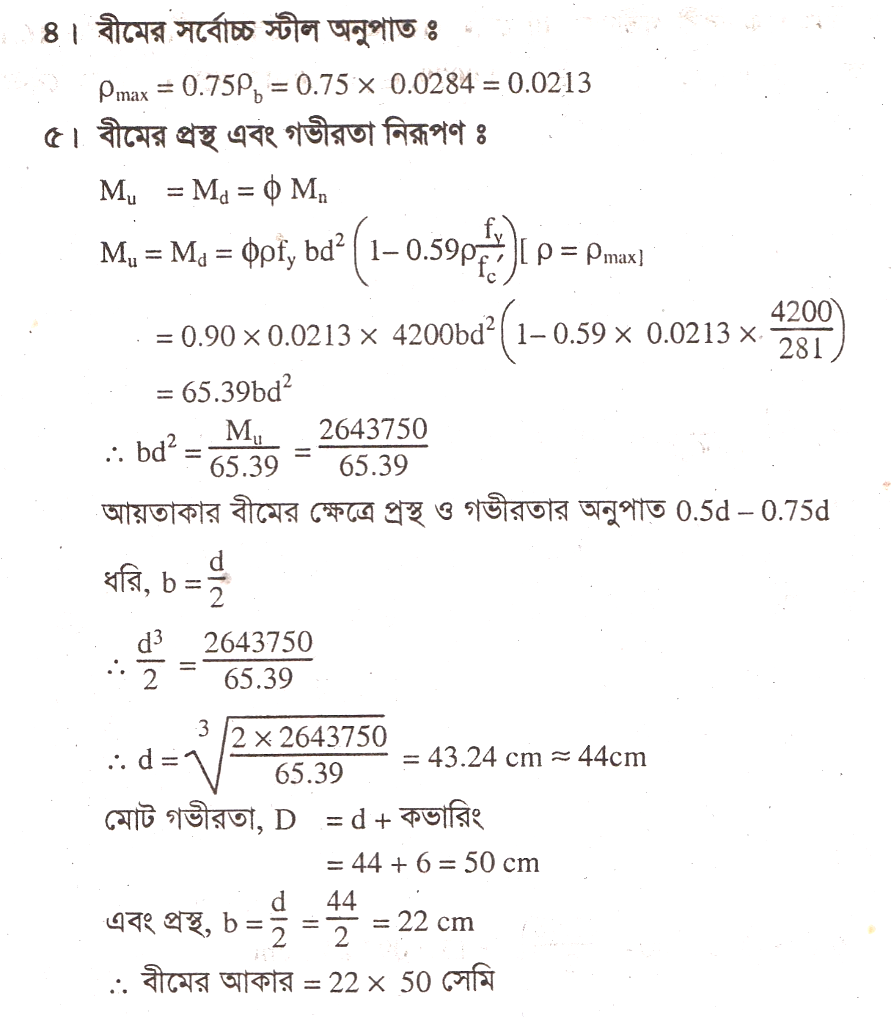 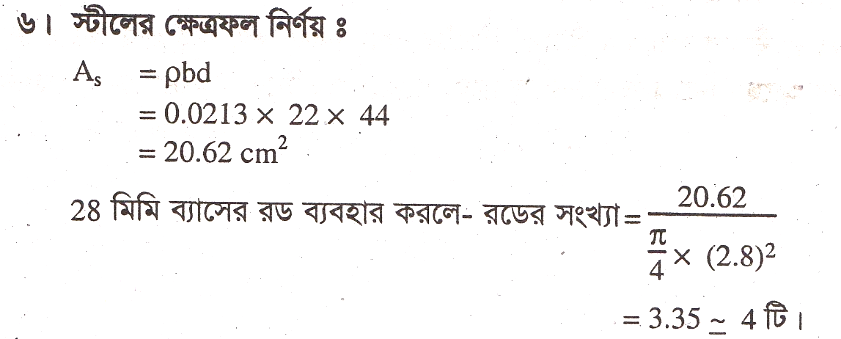 Evaluation
What is Flexure formula .
What is Resisting moment of concrete .
What is Resisting moment of steel.
What is Bending moment.
What is Moment
What is the assumptions of flexure formula.
Home Work
Derive the Flexure formula for R.C.C  Beam in W.S.D  method.
Next Lesson
Flexure formula and Design of RCC Rectangular beam in USD.
THANKS TO ALL
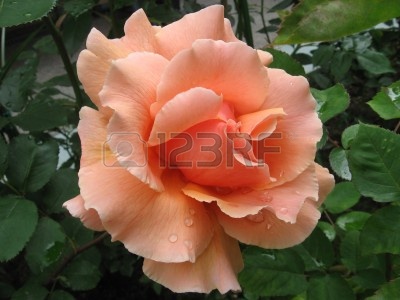